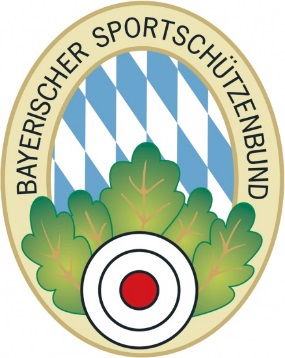 BITTE ABSTAND HALTEN! 

mind. 1,5 Meter zur nächsten Person
Verhindern Sie die Ausbreitung von Viren!
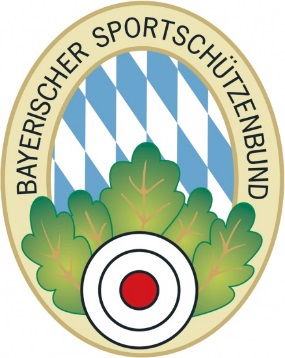 1,5 m
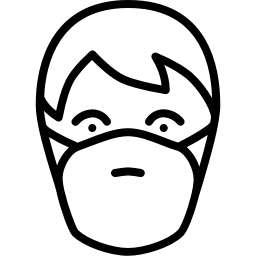 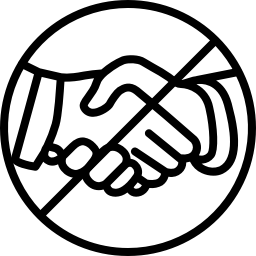 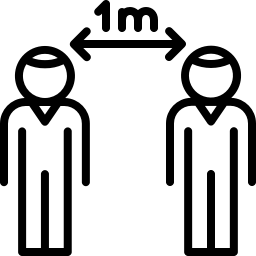 Halten Sie Abstand 
zu anderen Personen
Tragen Sie eine Mund-Nasen-Bedeckung
Verzichten Sie auf Umarmungen 
und Händeschütteln
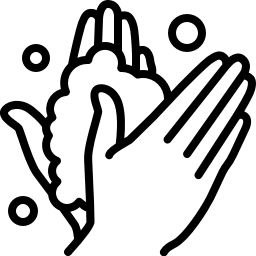 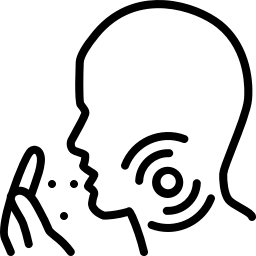 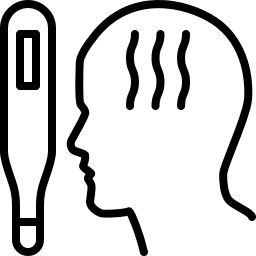 Mund und Nase beim Husten 
oder Niesen Abdecken. Beachten Sie die Hust- und Niesetikette
Waschen Sie Ihre Hände nach dem Husten oder Niesen
Gehen Sie bei grippeähnlichen Symptomen zum Arzt